Quick and Reliable Method for Cleanup of All 209 PCBs in One Fraction in Environmental Samples
Fluid Management Systems
Watertown MA
Philip Bassignani, Ruud Addink, Philip Germansderfer
 Fluid Management Systems
580 Pleasant Street, Watertown, MA 02472 , USA
 www.fms-inc.com
Introduction (1)
POPs (PCDD/Fs, PCBs) continue to attract interest around the world due to strict regulations enforced in many countries

Rapid and quality sample clean up and analysis is needed for many laboratories processing samples

Processing times and cost are important considerations 

In the US, EPA methods SW-846, 1668C and 8082A are used for PCBs
Introduction (2)
Sample extracts in DCM, hexane or toluene 

Cleanup for analysis of all 209 PCBs in common in North America - extracts are often in toluene after Soxhlet Extraction

Dioxins and furans can also be run
Challenges of POPs Sample Prep
Labor intensive, prone to error
Compliance with regulatory procedures and accreditation (lengthy method validation)
Strict QA/QC requirements
Sample matrix complexity
Native background and interferences (can be orders of magnitude higher than analytes)
Pico/femto-gram analyses require ultra pure extract and excellent instrument sensitivity
Automated Sample Prep
Advantages  of Automated Sample Prep
Rapid Turn Around Time:       	 	  30 to 45 Minutes for 6 Samples
Cleaner Background Interferences:	  Closed Loop System
Quality Results:	     	     	  Certified Pre-packaged  Columns   
Green Technology:	 	    	  Lower solvent and power use
QA/QC &  Accreditation Requirements:  	  Easier to Manage
Computerized  Method:		  Instrumentation based prep
Manual Sample Prep
Advantages of Manual Sample Prep
Most labs use a Manual Methods for the following reasons:

No electronics or mechanical components to fail
No down time due to the system failure
No service  contract
No capital equipment cost
Semi-Automated  System
Specification:
Simple to run, no computerized instrumentation
Fast: 30 to 45 min
Closed loop system to give a  clean background, low level detection 
Use certified pre-packaged columns
Green technology, only vacuum pump uses power
Low solvents
Economical column kits, choice of low fat and high fat column kits
No capital equipment cost
No electronics or mechanical equipment to fail
No downtime
Characteristics of  Semi-Automated  System (EZPrep)
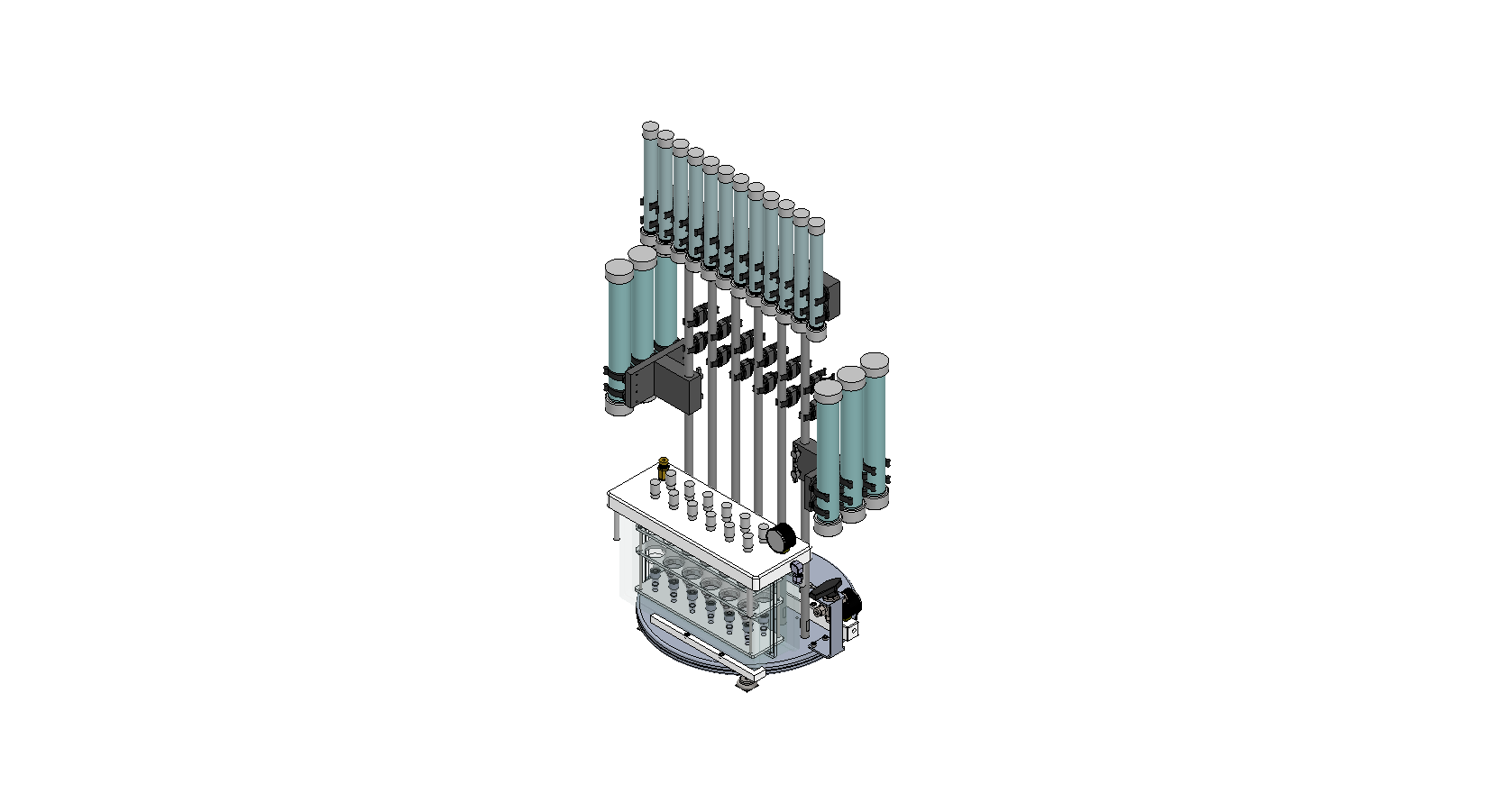 Small Solvent Reservoirs
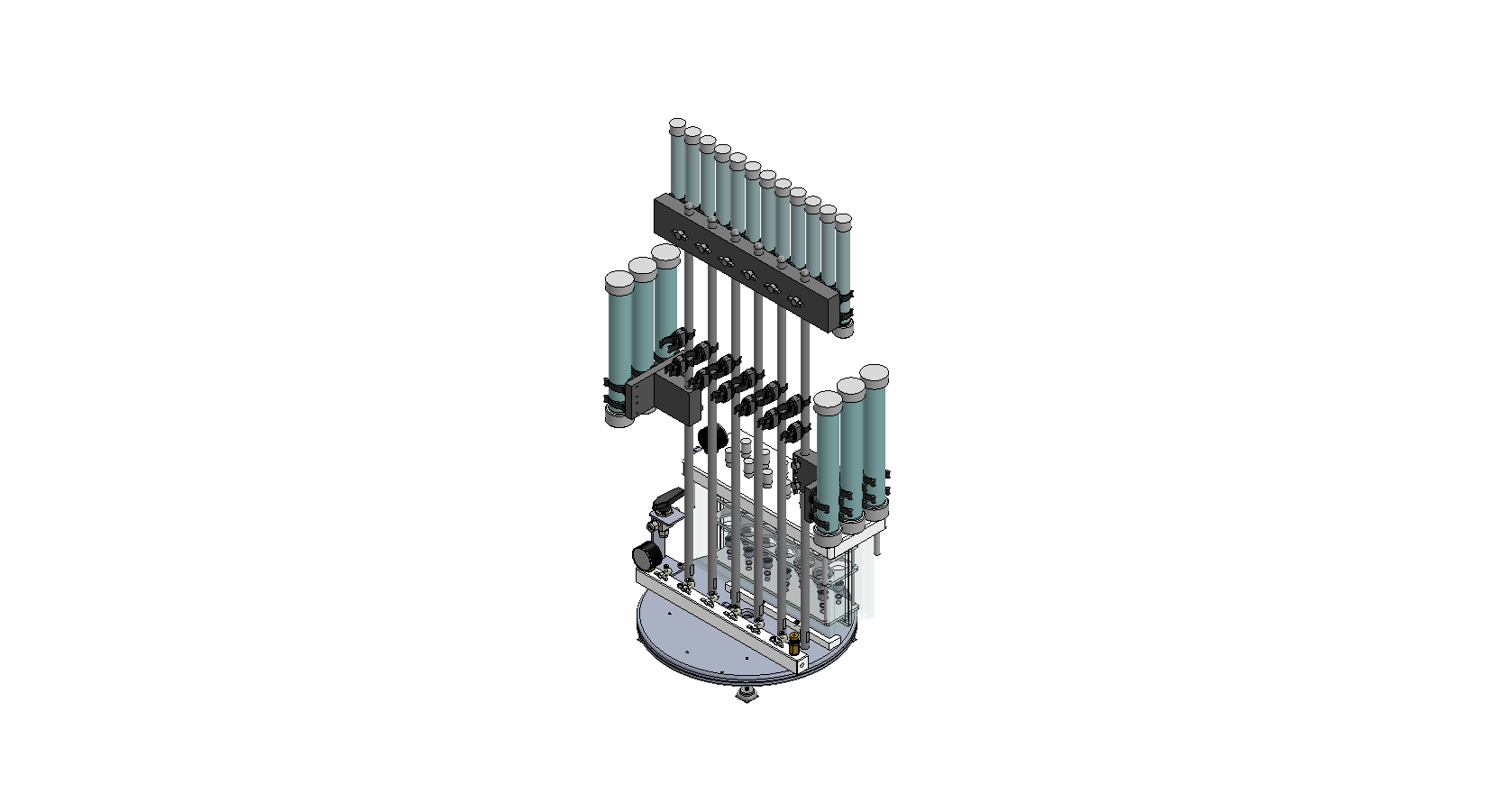 Small Solvent Reservoirs (40 mL)
Large Solvent 
Reservoir 100/180 mL
Large Solvent Reservoirs
Stage 2 Manifold (collection)
3 Way Valve
Stage 1 Manifold (waste)
Turn Table
Columns (1)
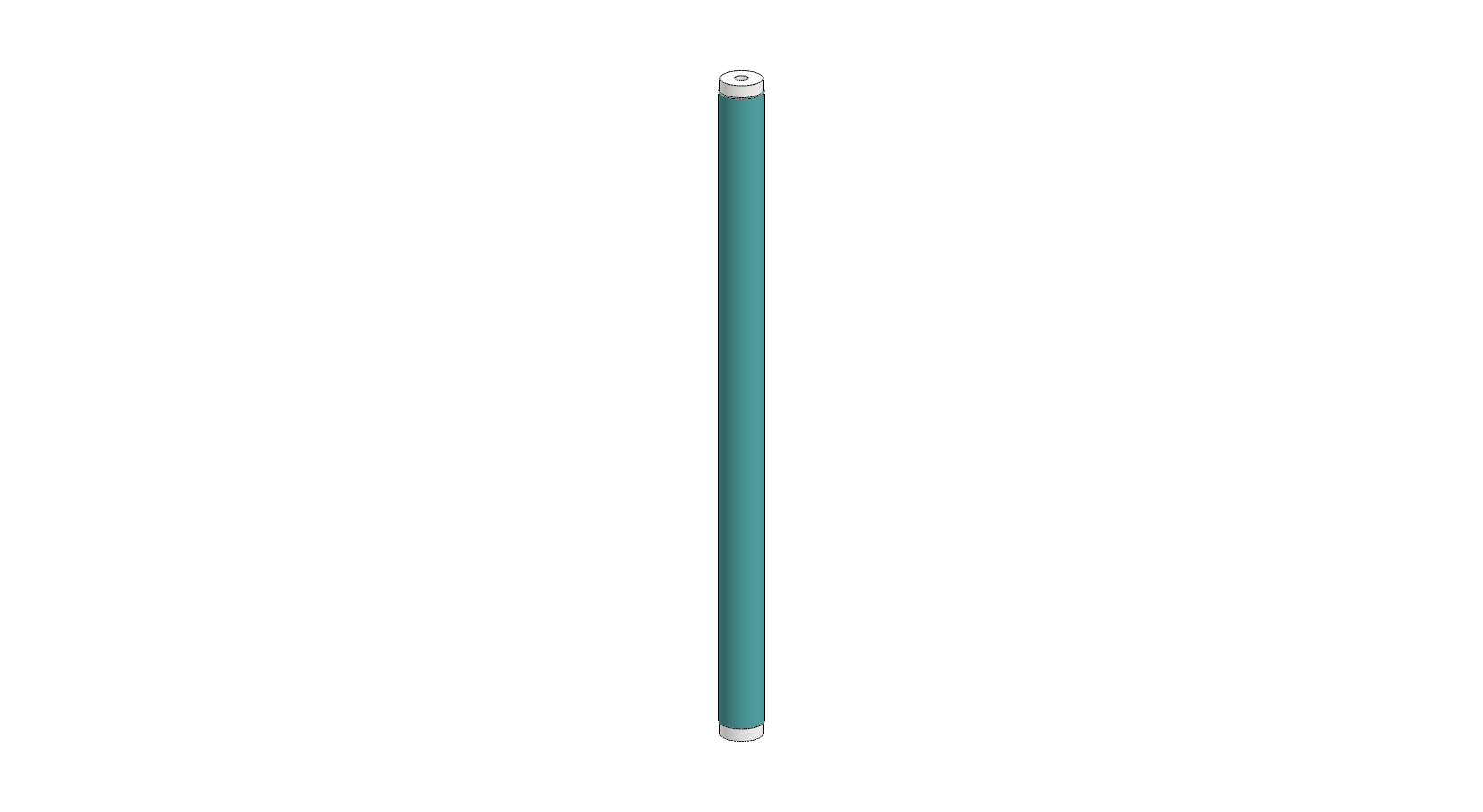 Classical Plus Acid
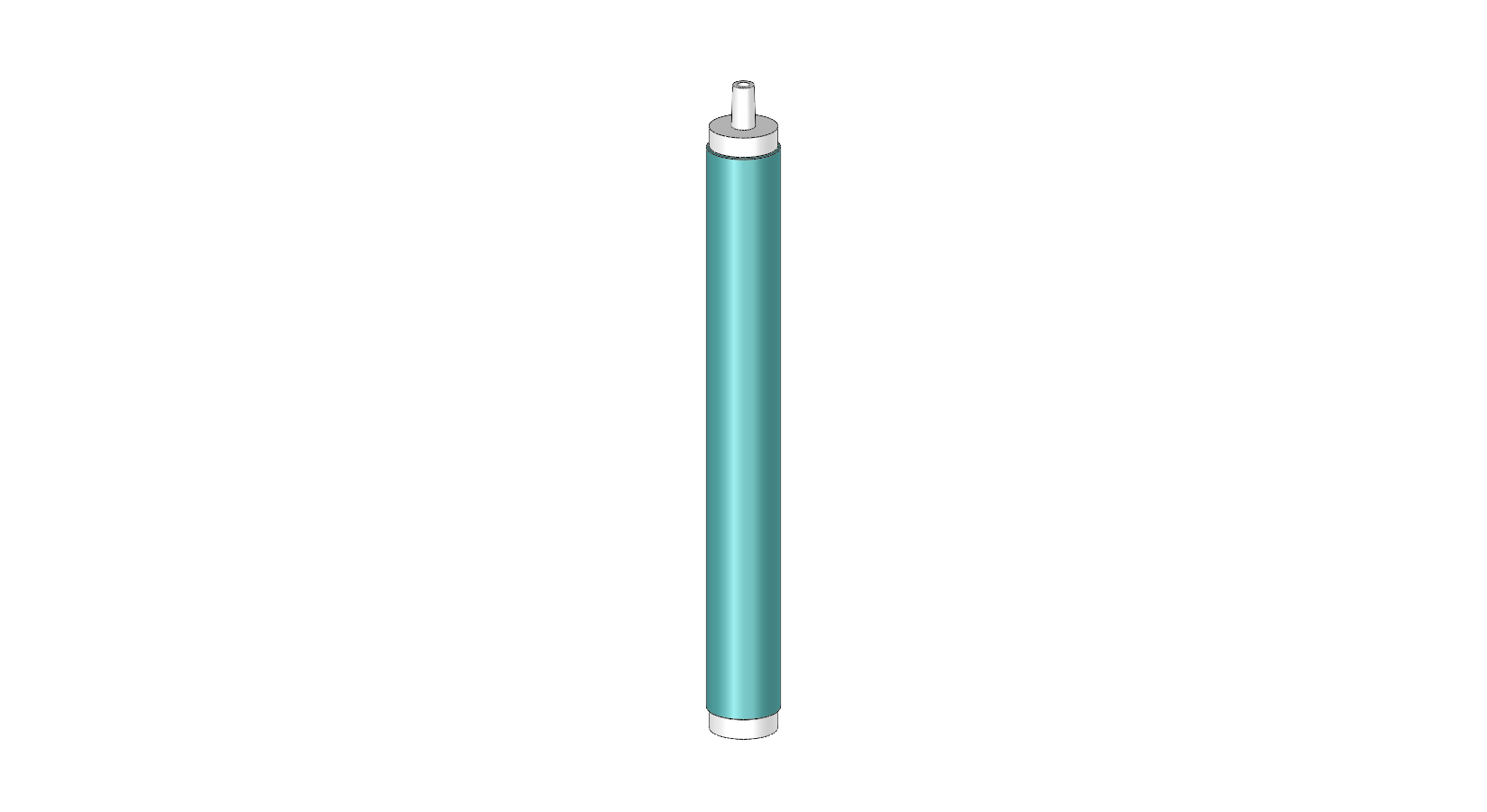 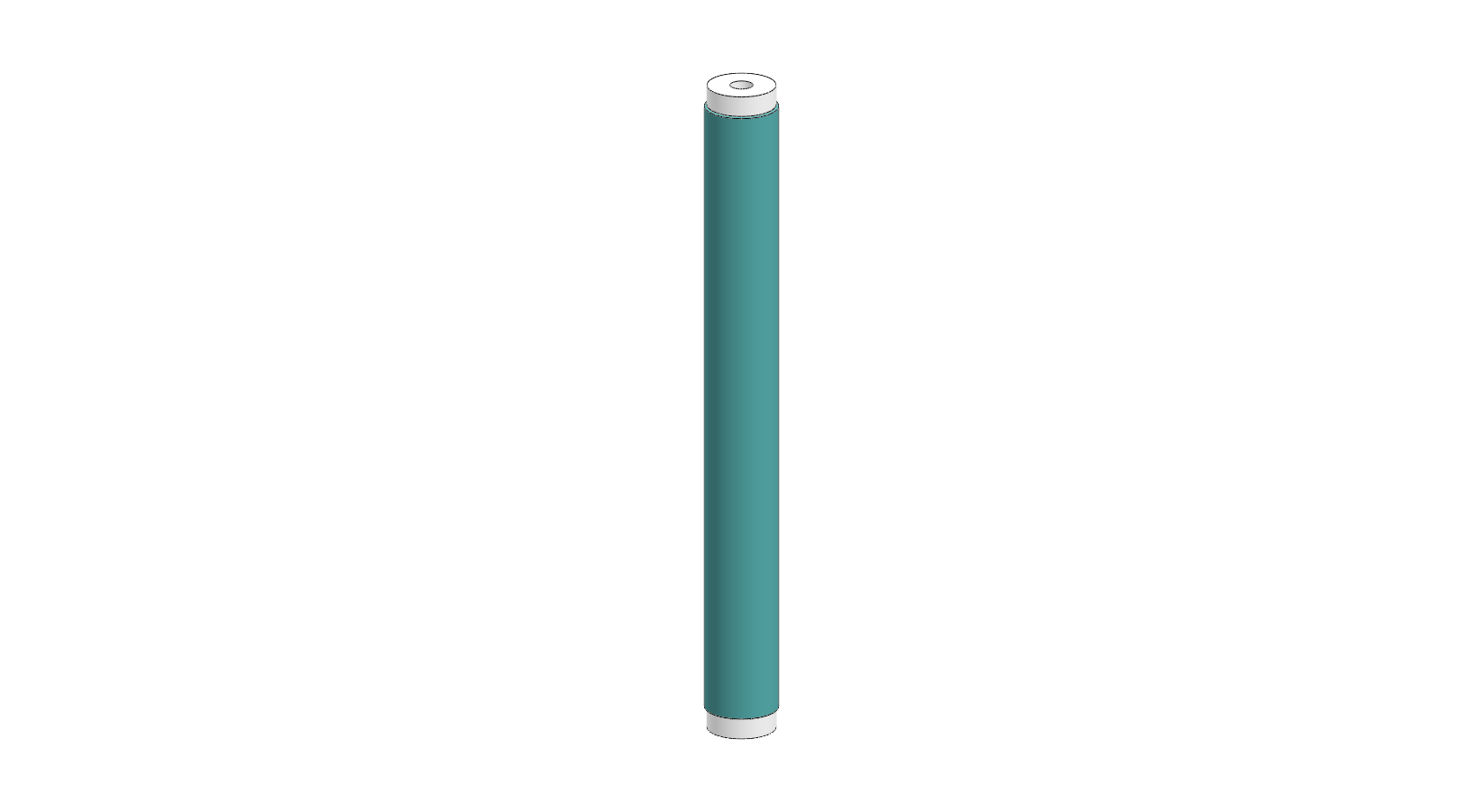 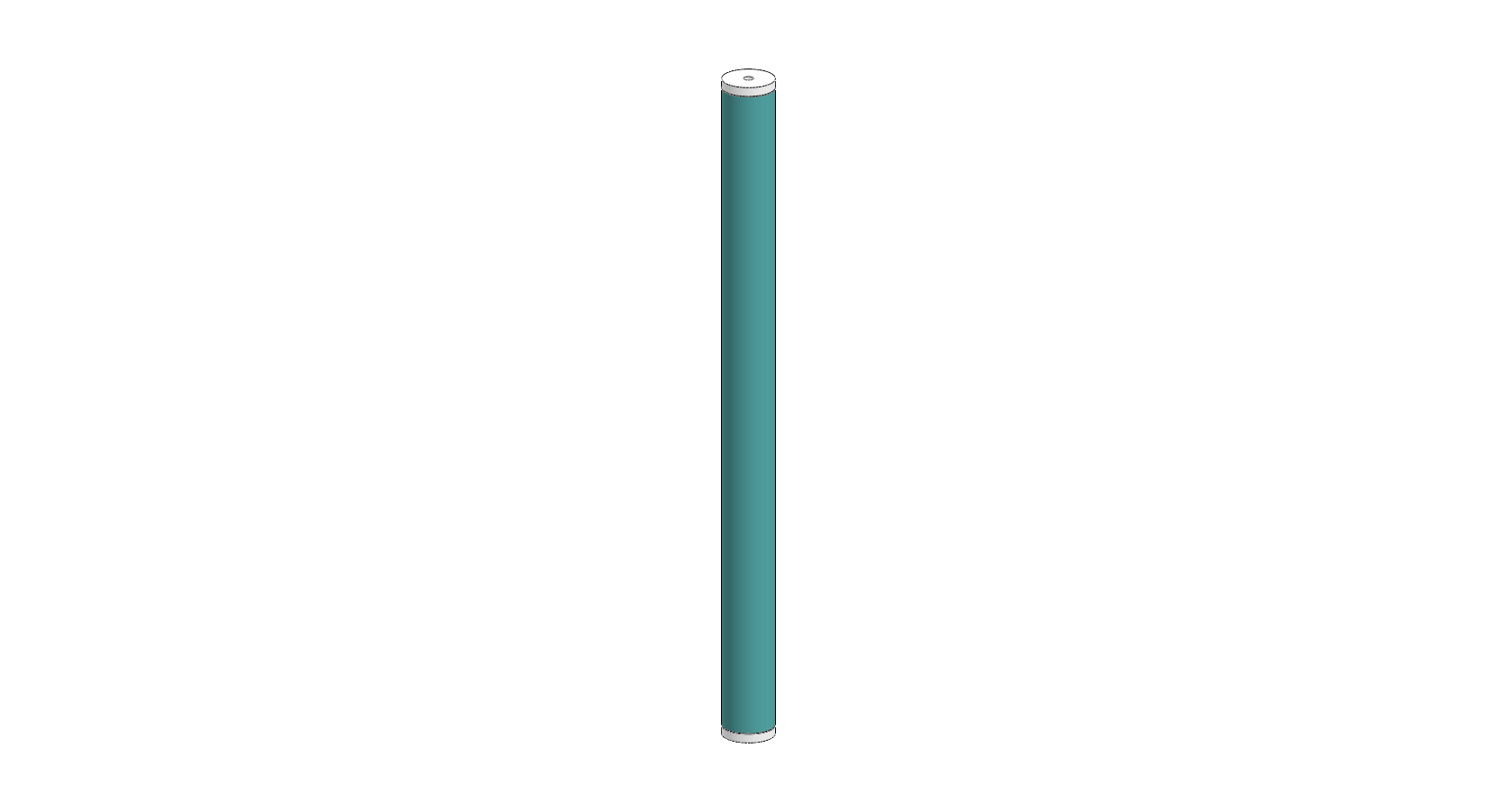 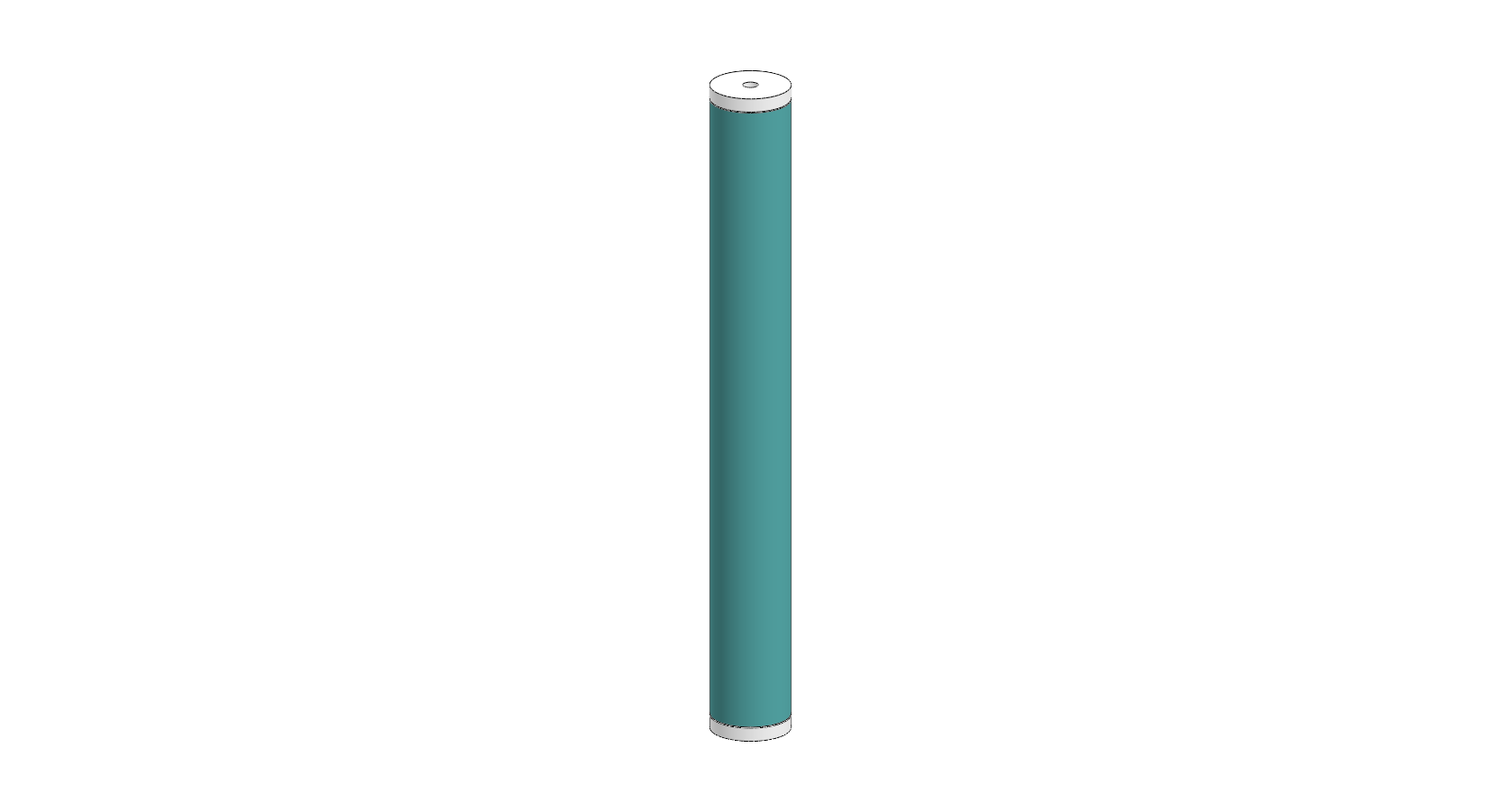 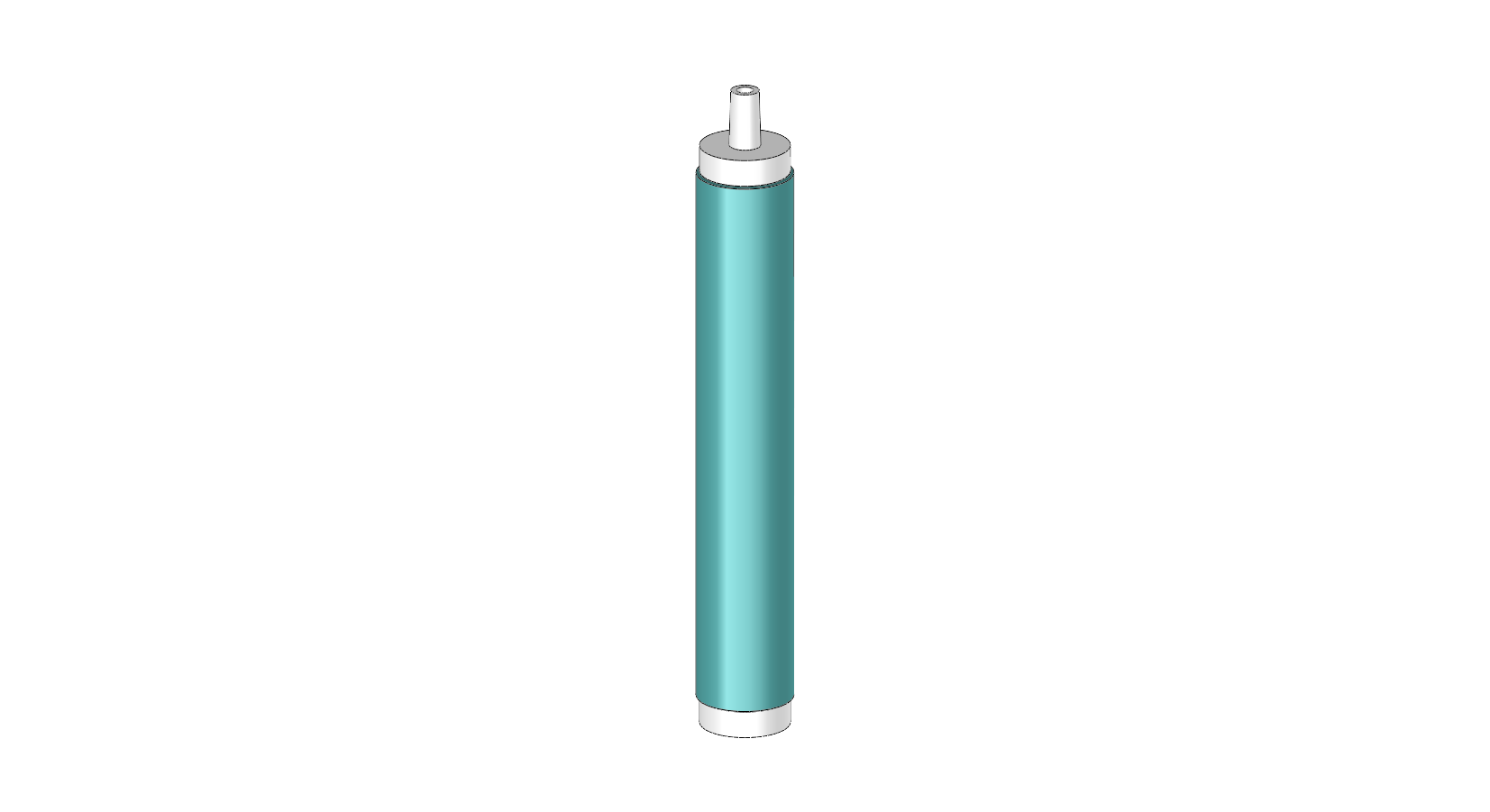 XL Capacity
 Acid
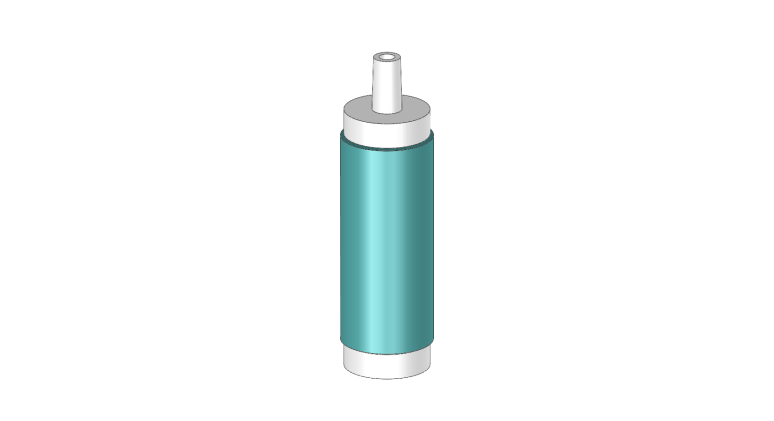 Carbon
Alumina 4g
Alumina 6g
High Capacity Acid
Classical Acid
Columns (2)
Classical Kit
Classical Plus Kit
High Capacity Kit
XL Capacity Kit
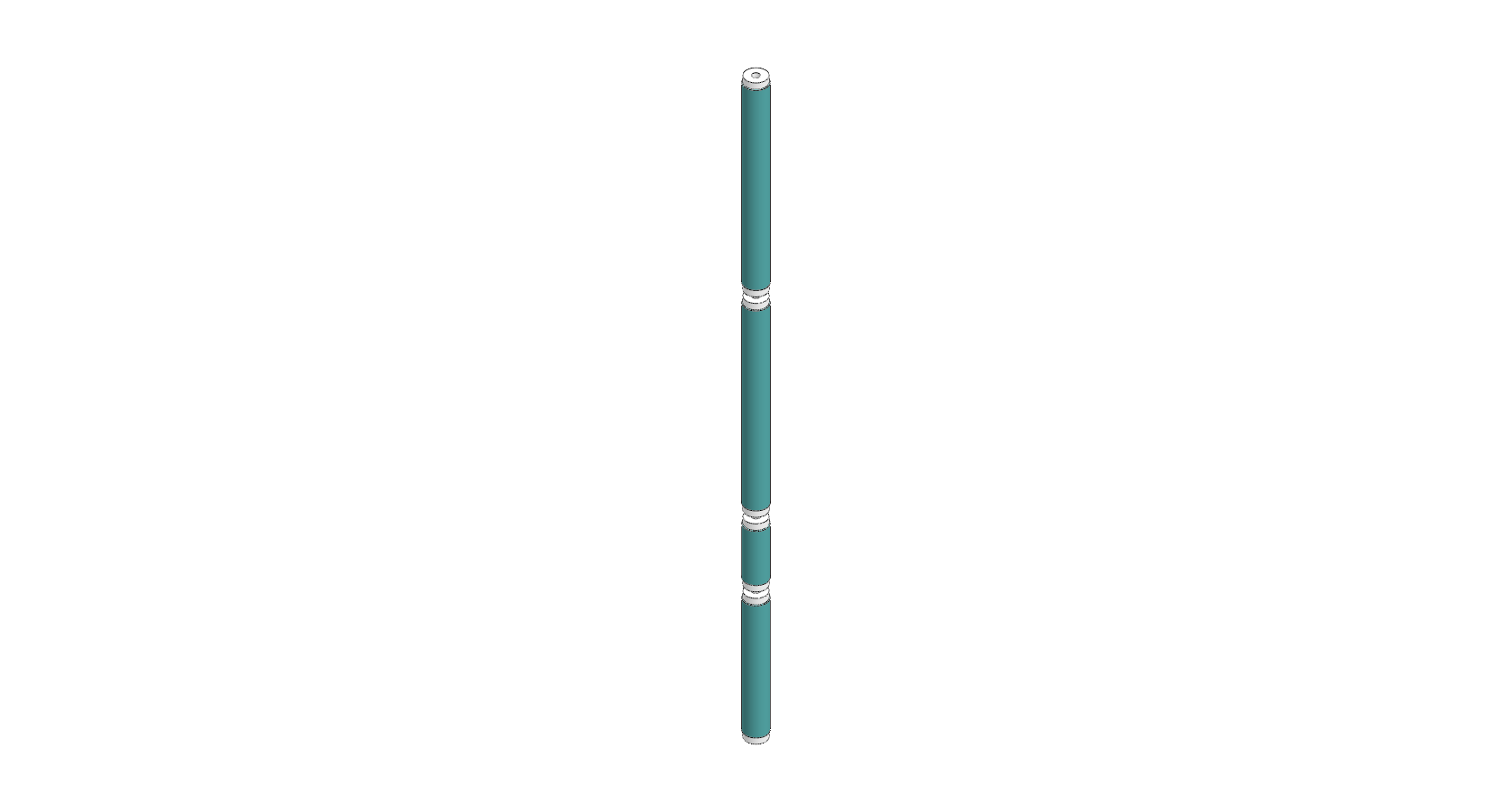 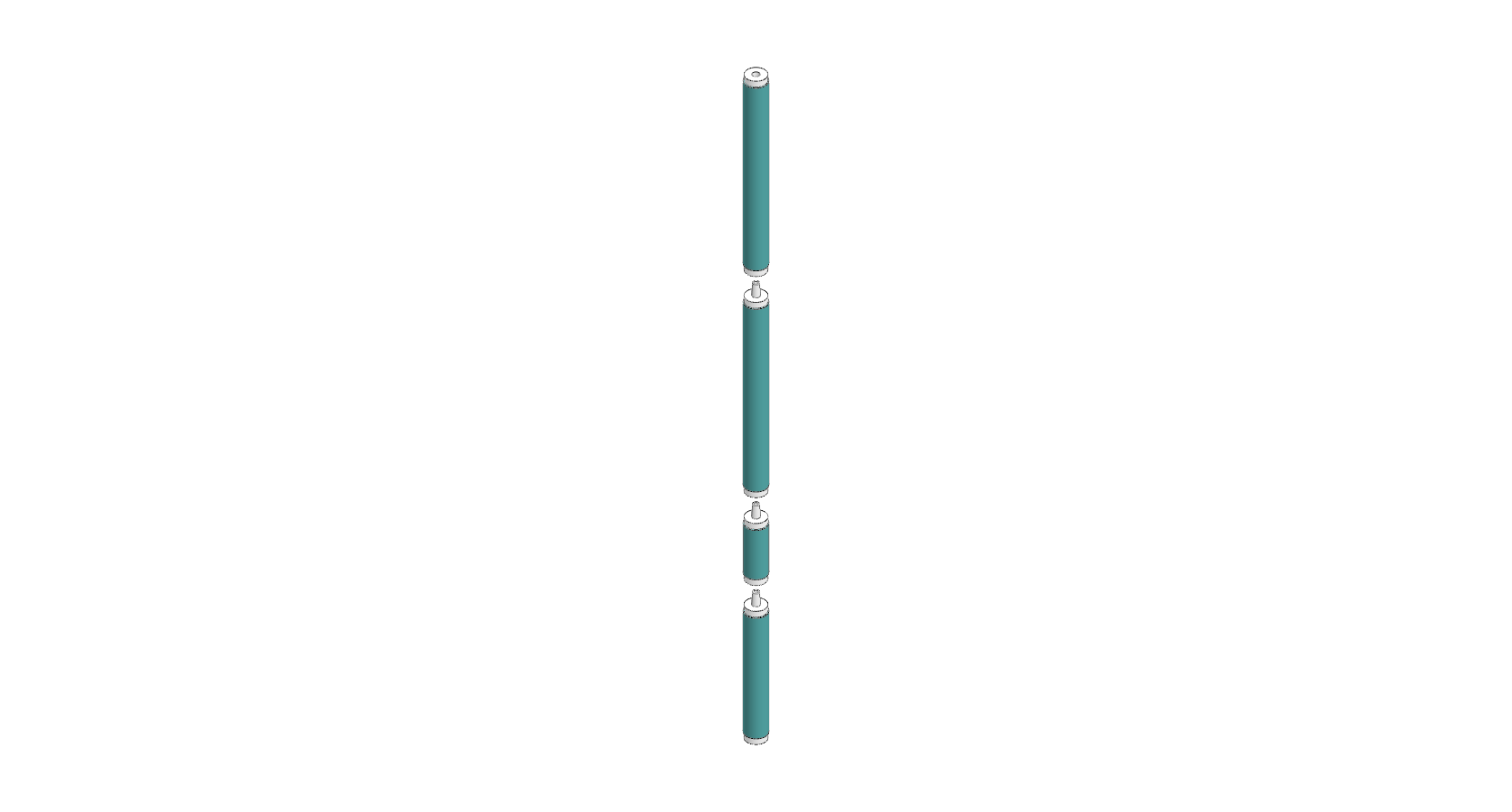 Mini Kit
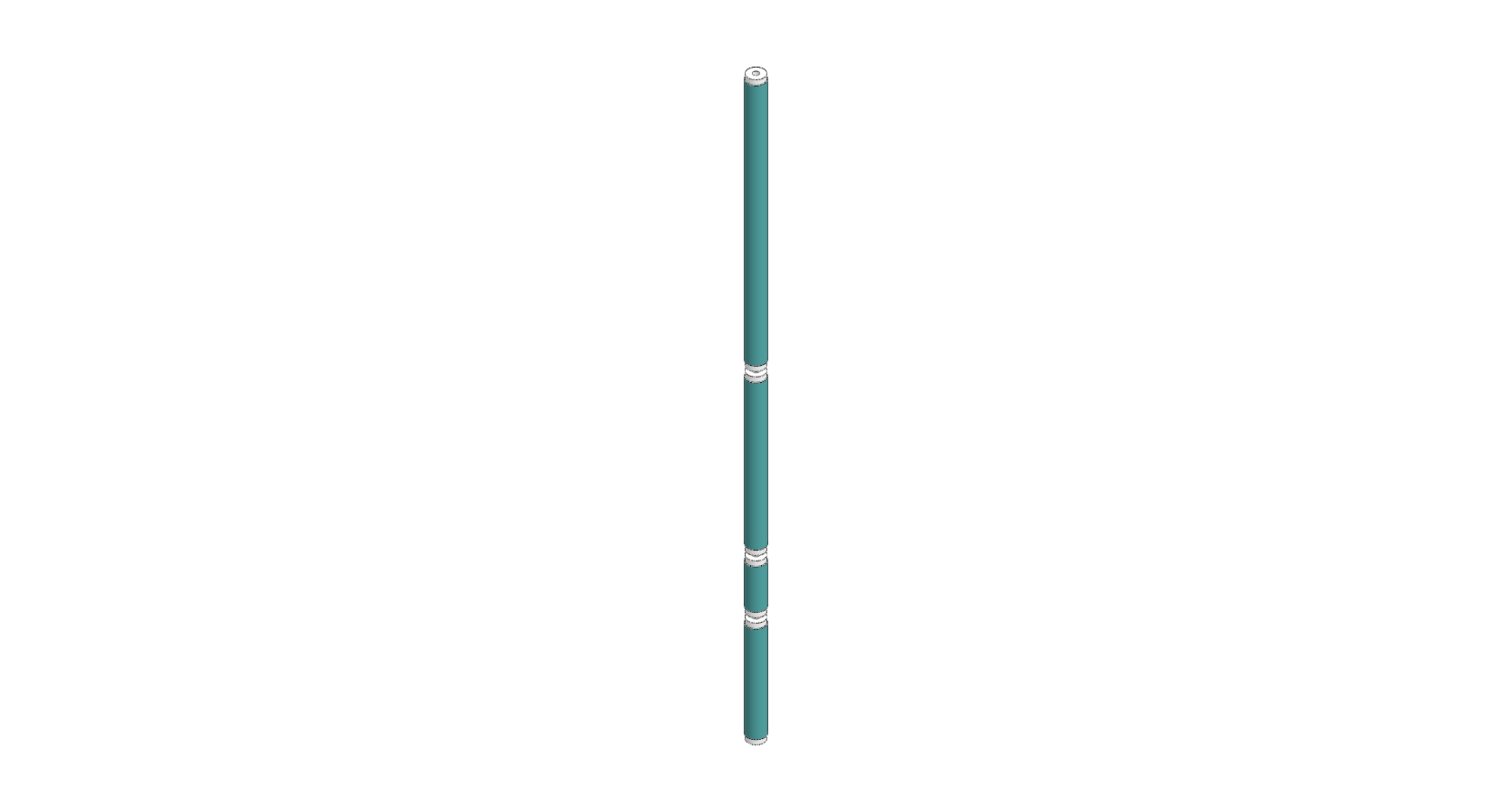 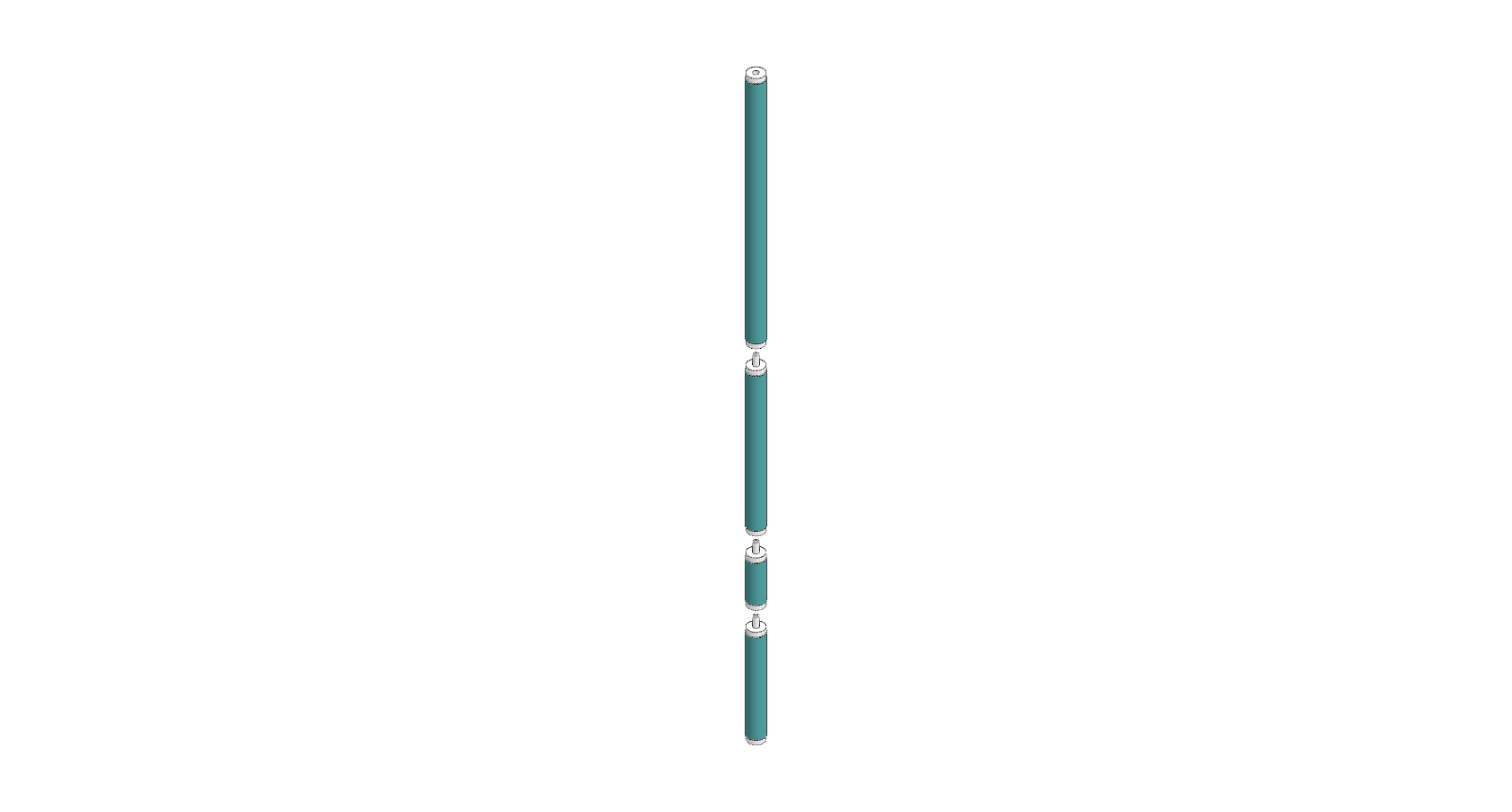 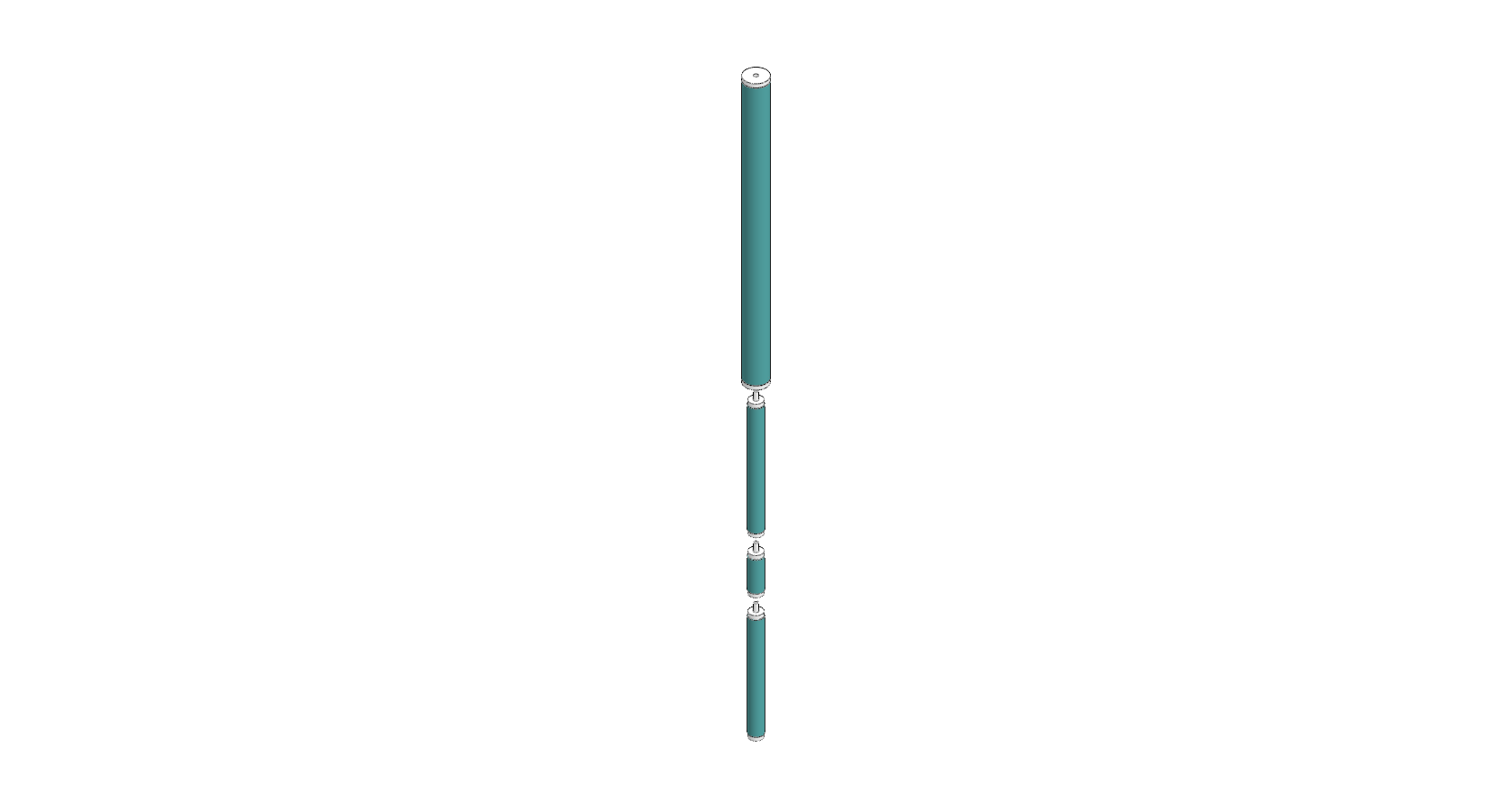 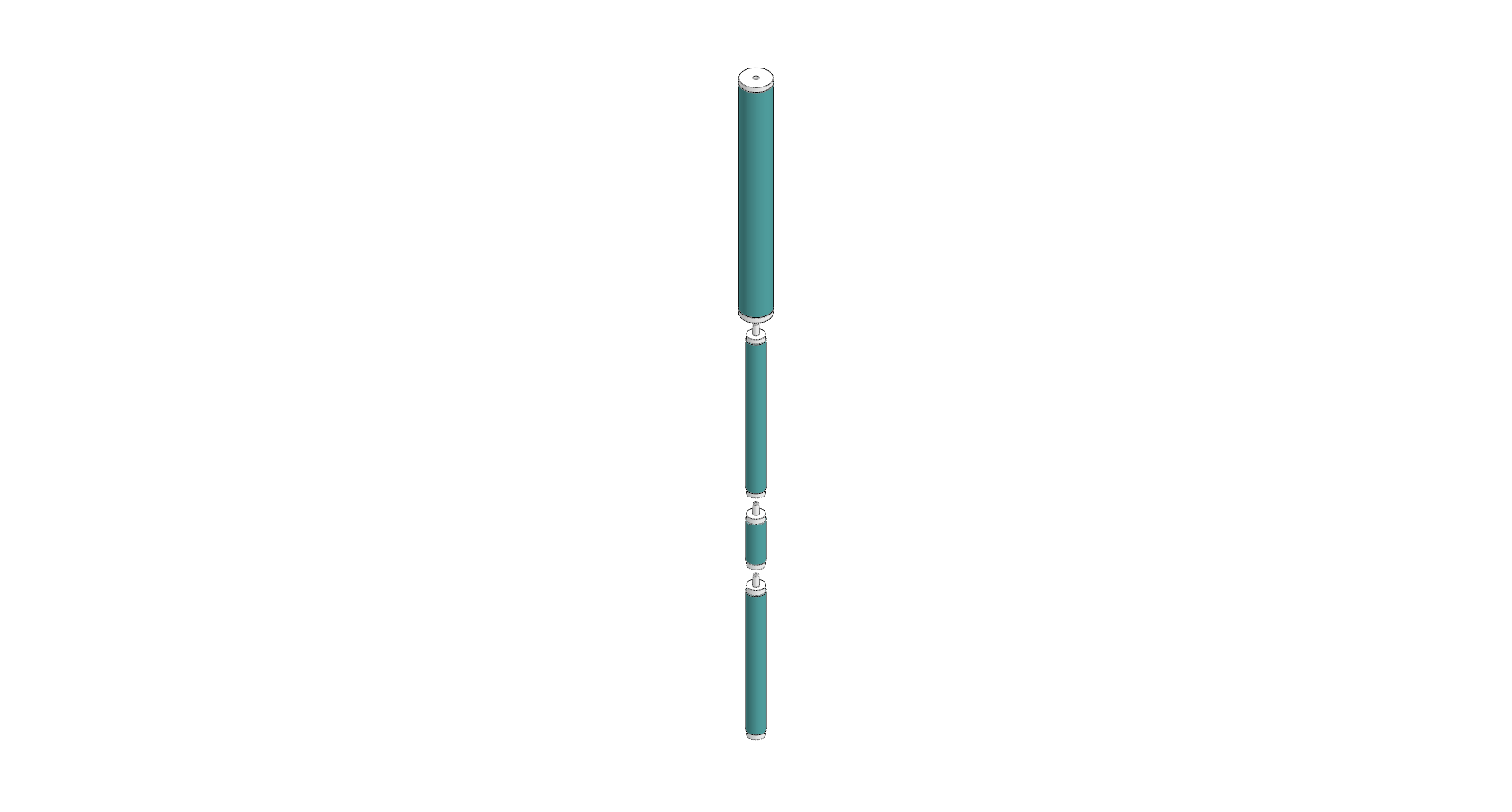 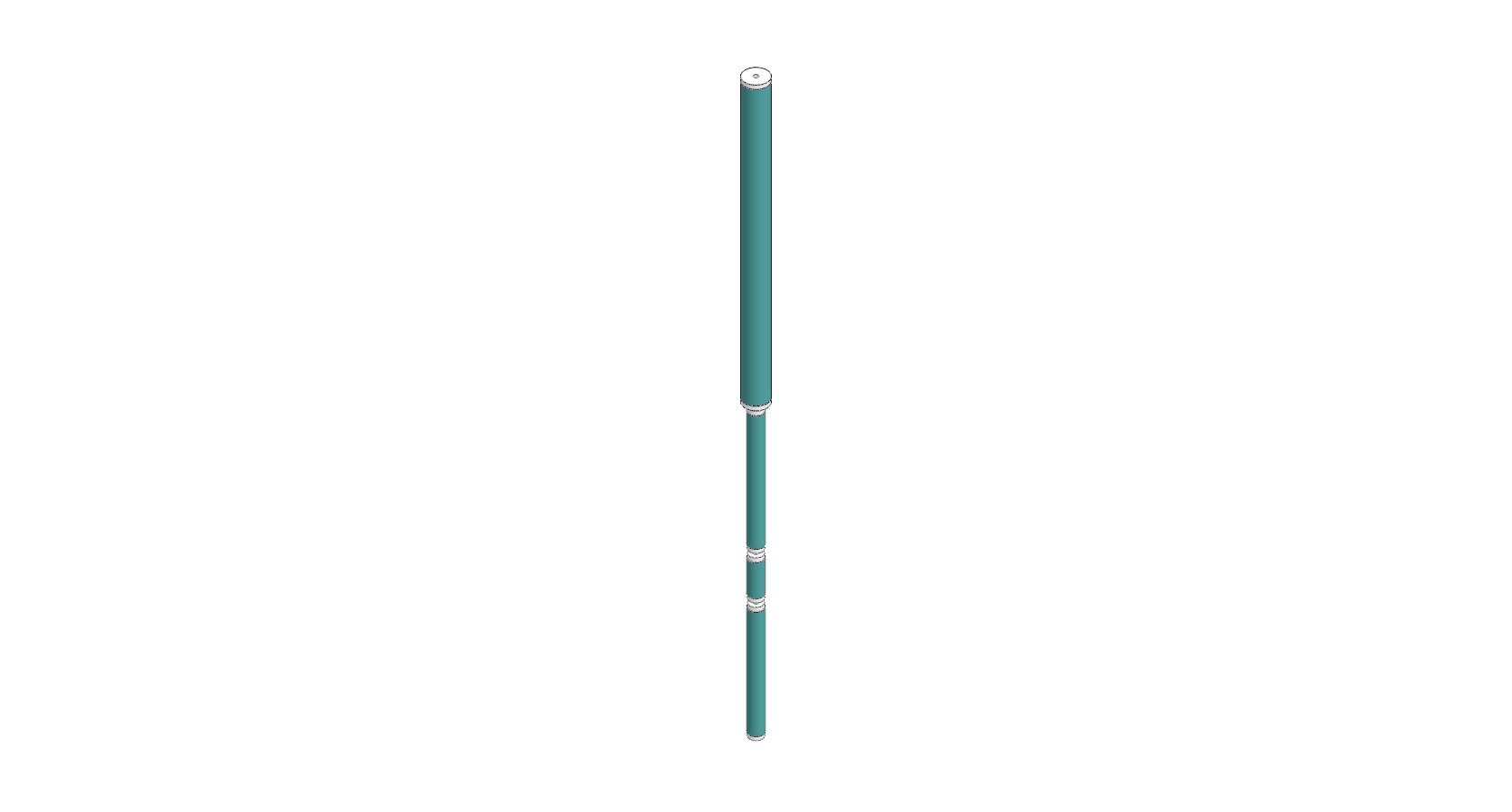 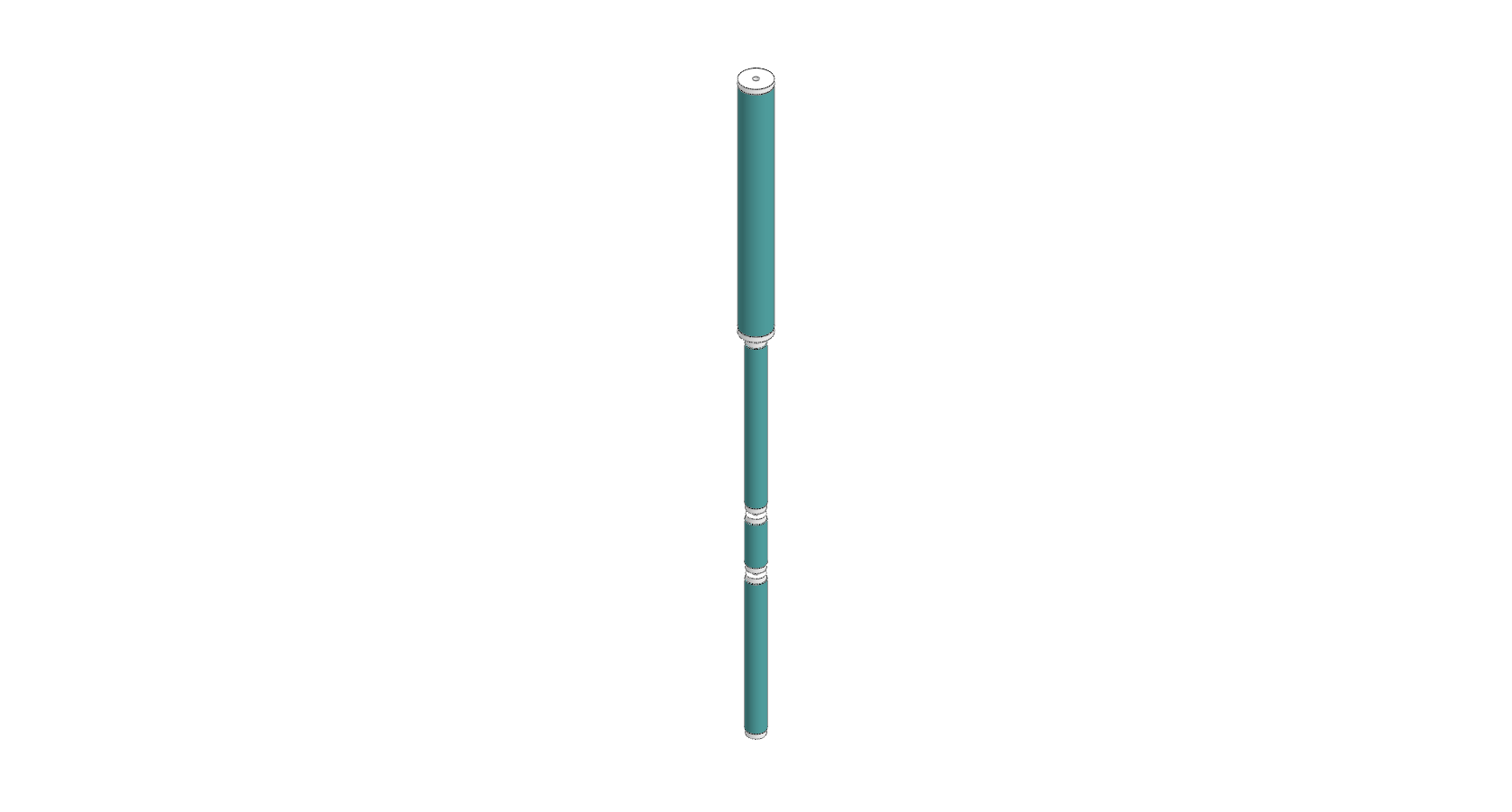 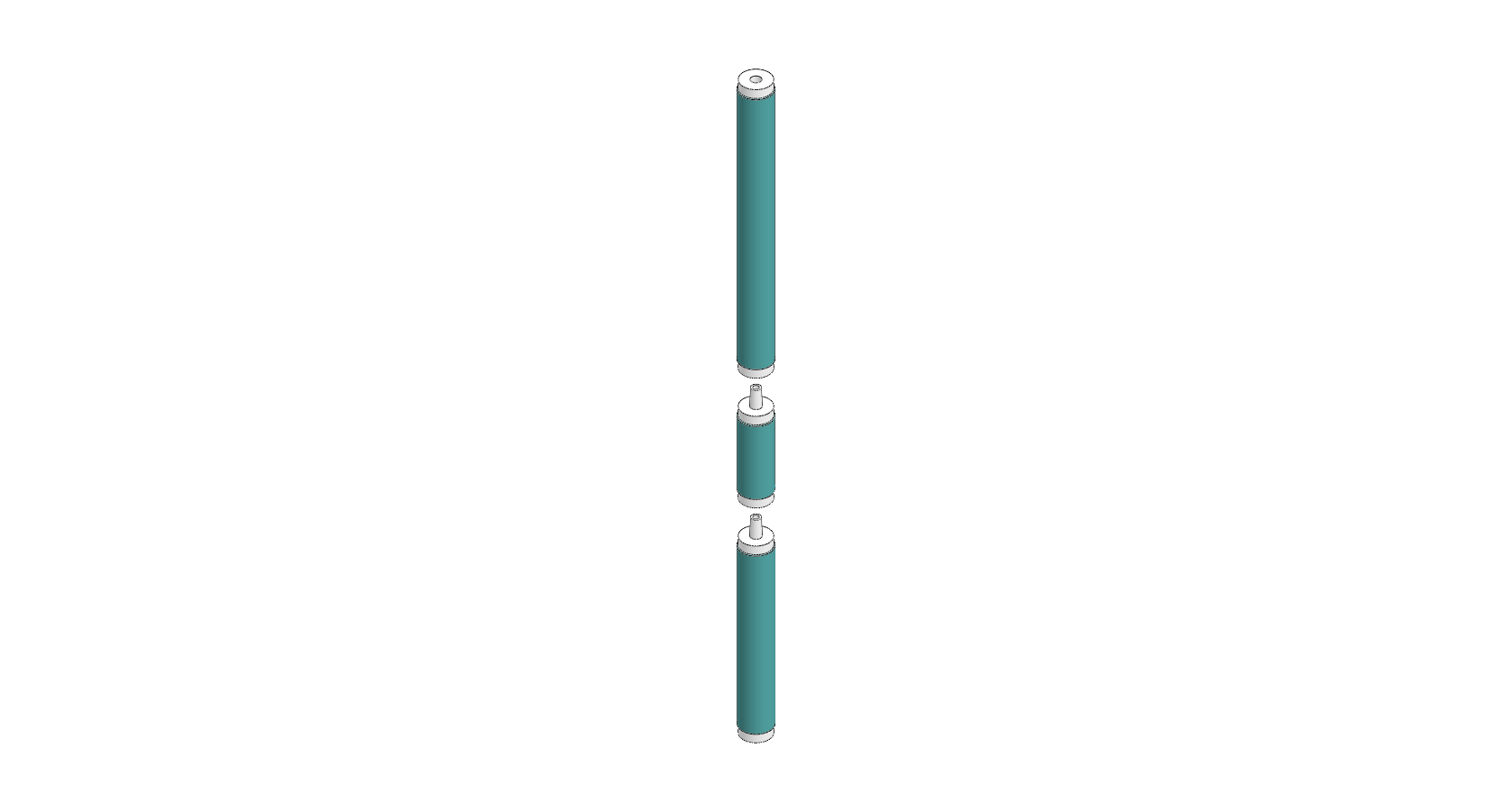 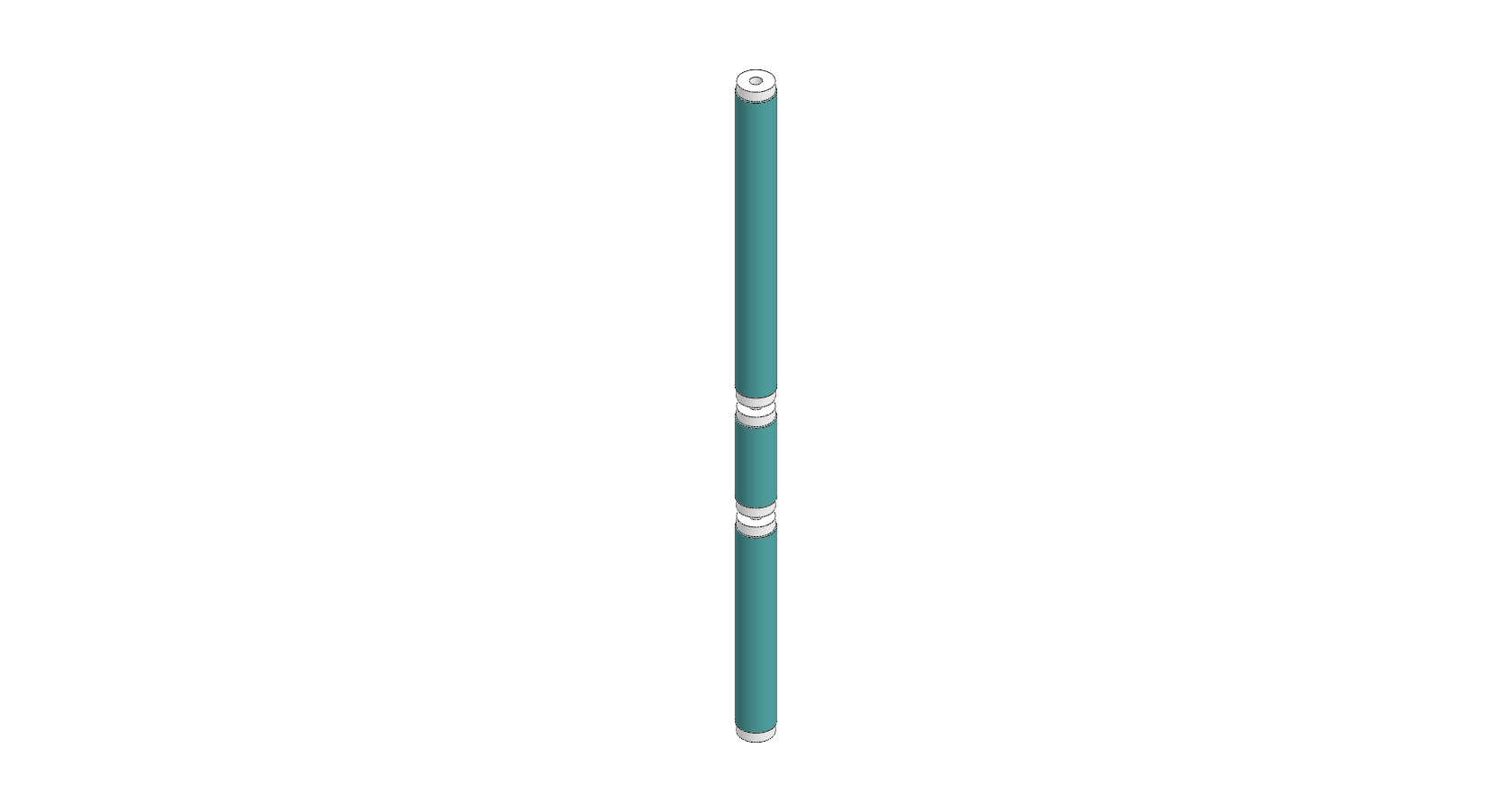 Stage 1 Manifold
Vacuum Gauge
Stopcock
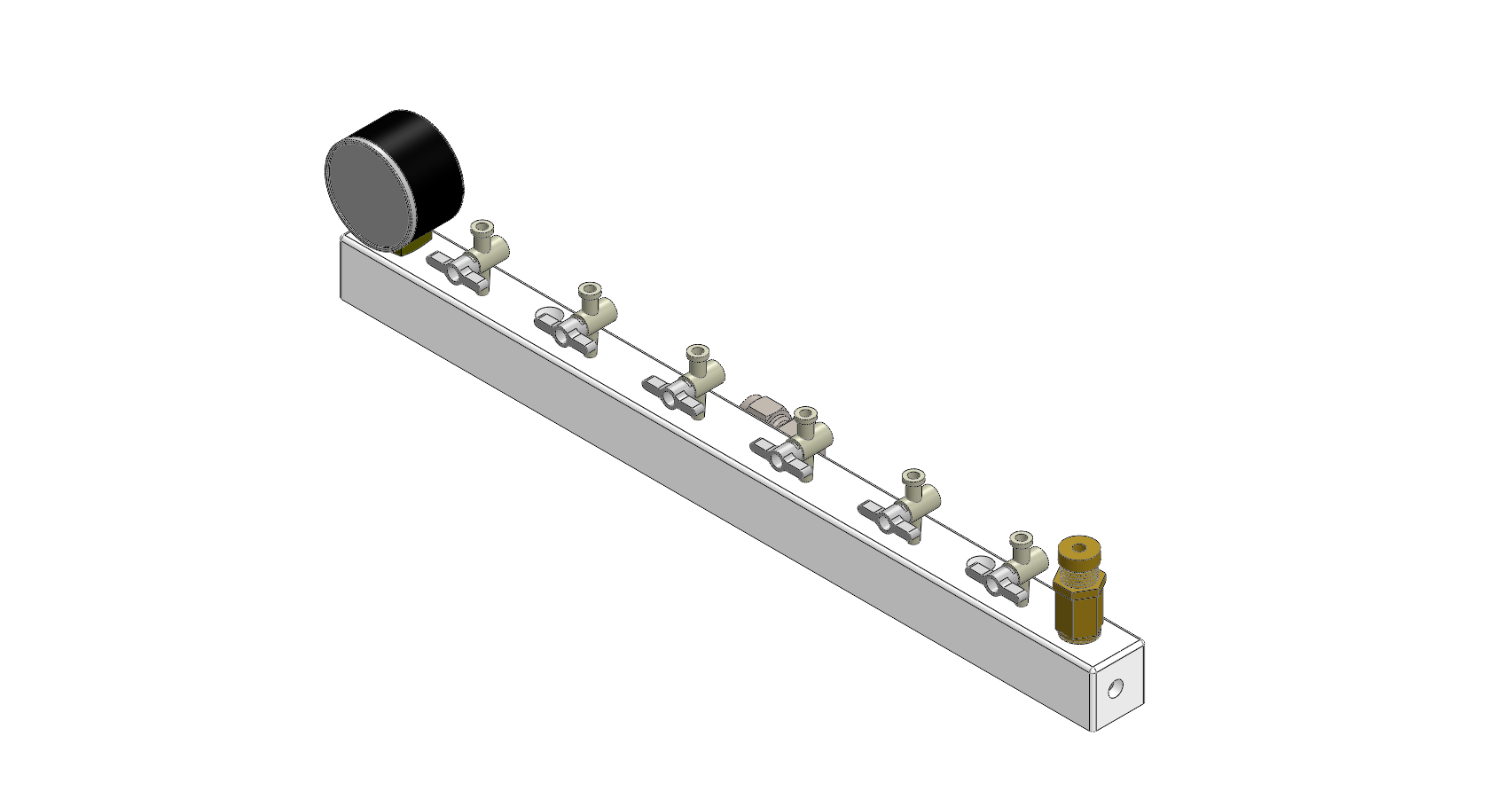 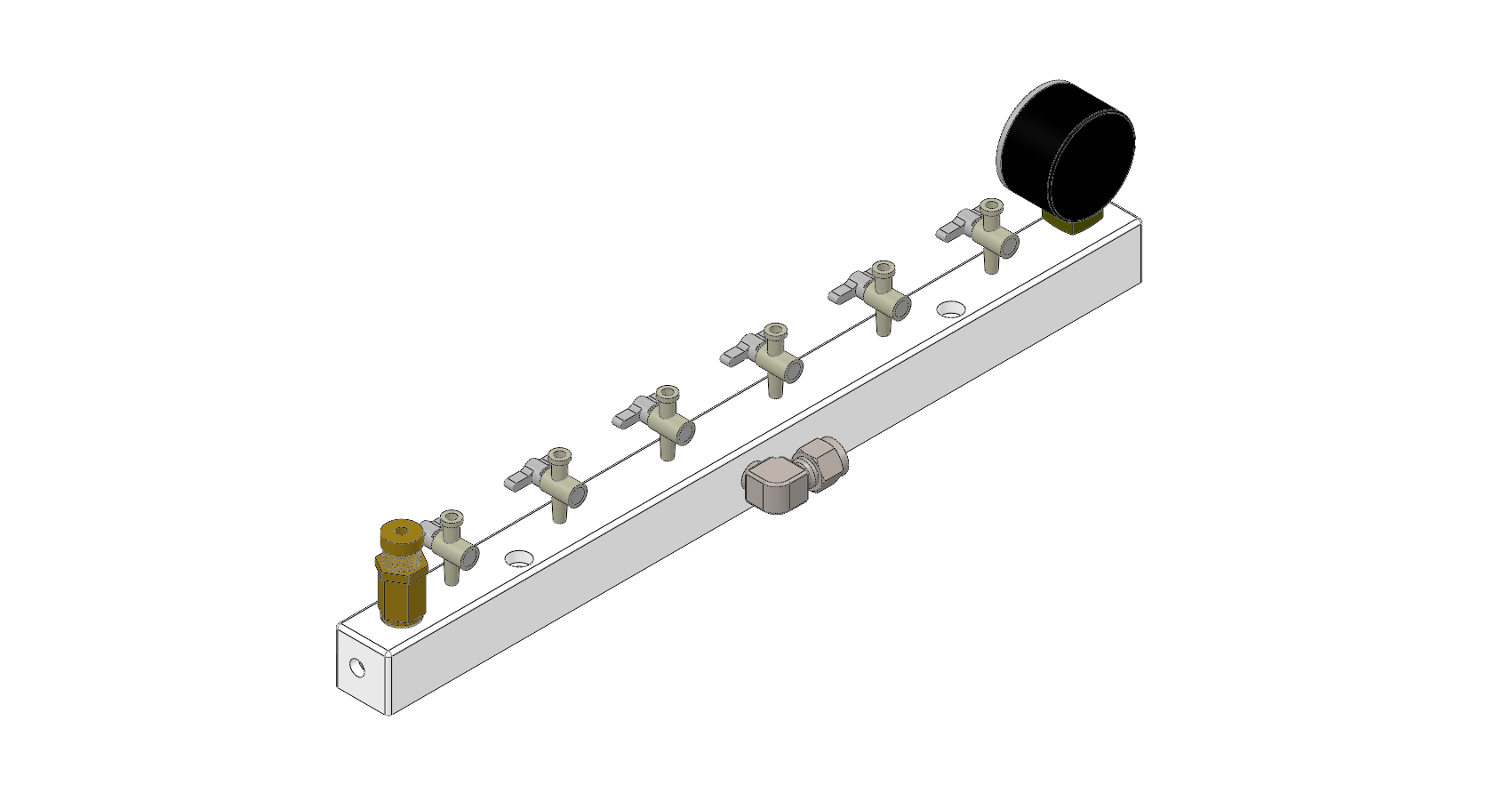 Vacuum Relief Valve
Fitting to 3 Way Valve
Stage 2 Manifold
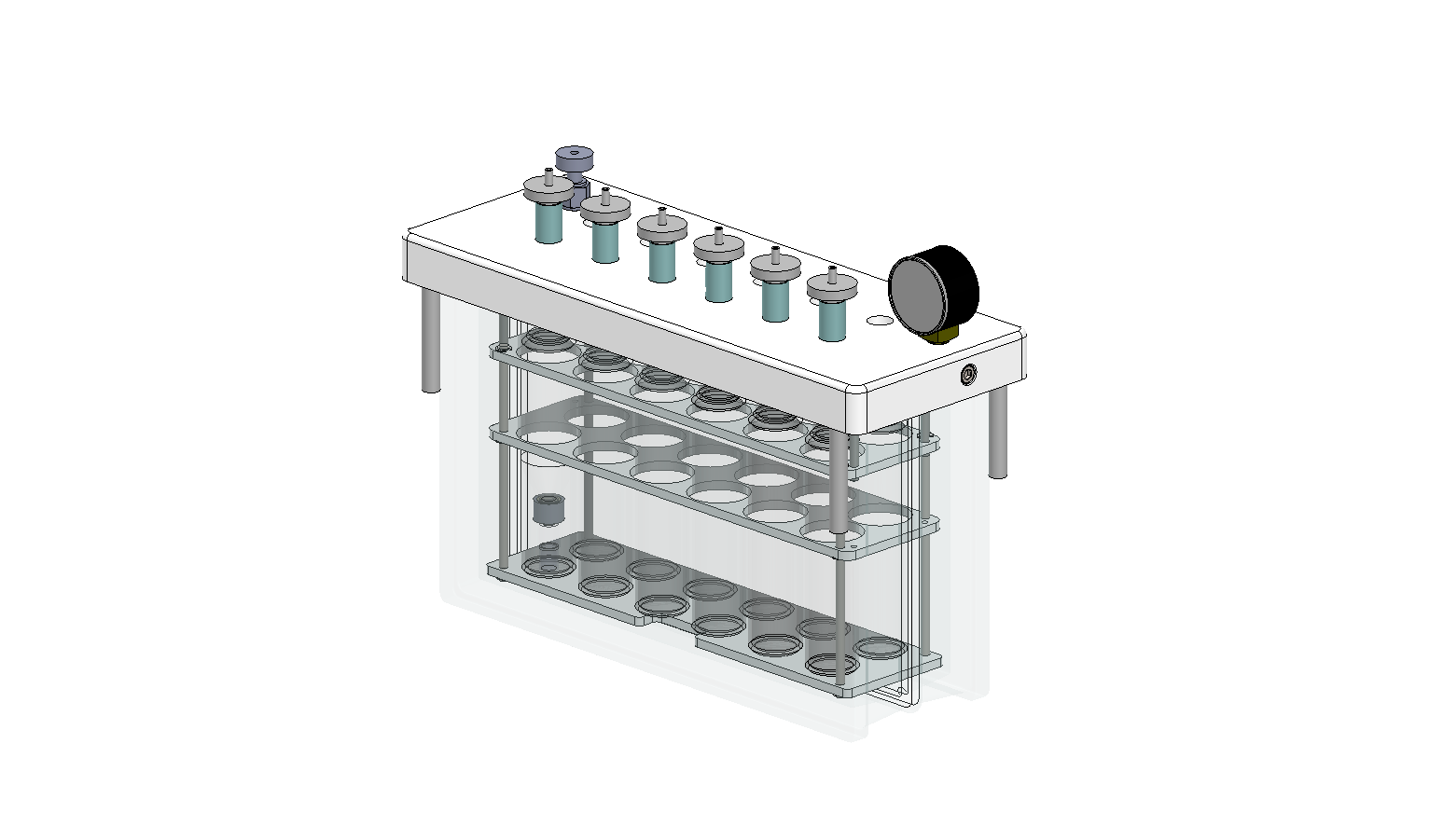 Stage 1: to waste
Solvents
Vacuum  gauge
Waste
Column
assembly
Vacuum pump
Rotatory work station
EZPrep Stage 1
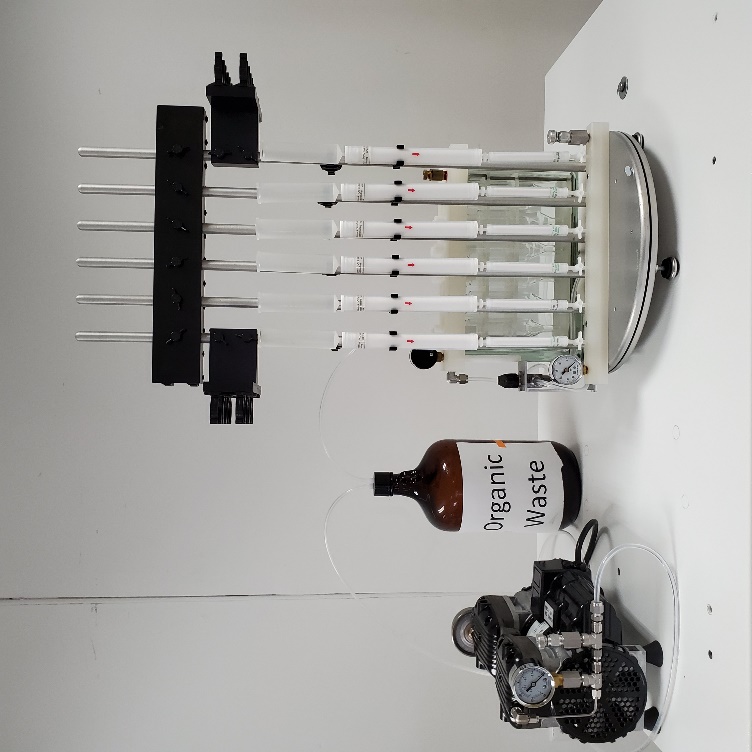 Stage 2: collect
Columns ready for elution
Manifold with collection tubes
EZPrep Stage 2 Fractions
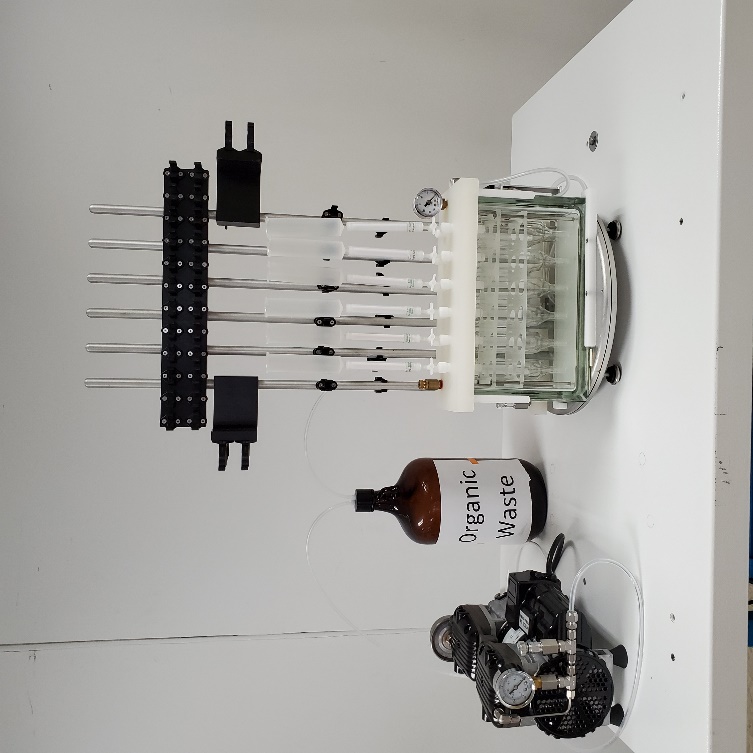 Attributes
Closed loop system:
Eliminates background contaminants 
No washing needed.
Capped solvent reservoirs

Optimized for solvent reduction while obtaining highest possible recoveries

Easy sample loading on top of silica column via syringe vial

Columns connect easy with SNAP connections
Extracts in hexane - PCBs
Stage 1: Connect High Capacity Acid Silica and Alumina (no Carbon) and condition with 60 mL of hexane (vacuum, waste)

Stage 2: Load sample (in hexane, collect Fraction # 1), rinse loading vials with hexane, elute with 160 mL hexane (collect Fraction # 1), remove acid silica, elute alumina with 50 mL dichloromethane (collect Fraction # 1)

All 209 PCBs are now in Fraction # 1
SuperVap 6 Concentrator 250 mLs
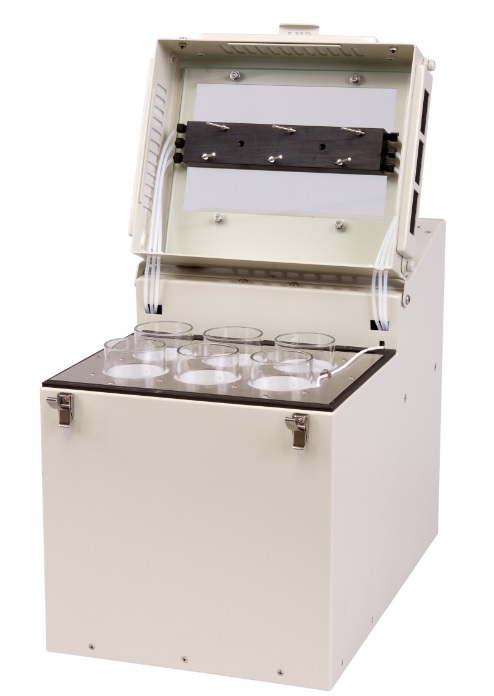 SuperVap Concentration/Evaporation
System pre-heated to 55-60 ºC.

 Samples evaporated at stable T under 5-6 psi nitrogen.

 1 mL extract vial transferred to GC vial (can have direct-to-vial feature).

 Recovery standards added (nonane/dodecane).

 Extract taken to 10 uL volume with a gentle stream of nitrogen  at ambient temperature.
SuperVap 24 position GC vial Concentrator
Direct-to-Vial
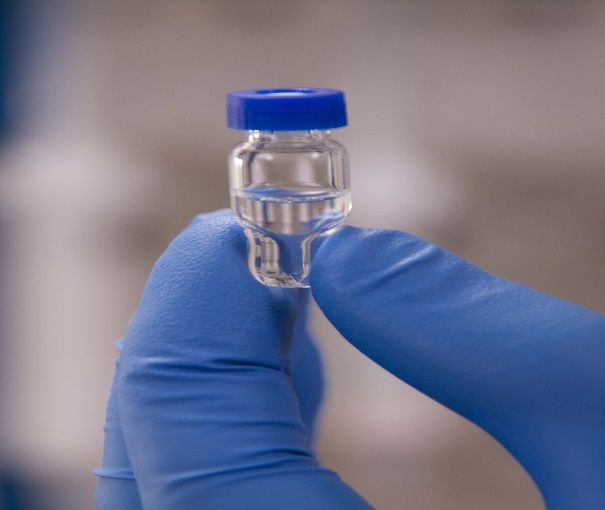 GC vial
DFS HRGC/HRMS
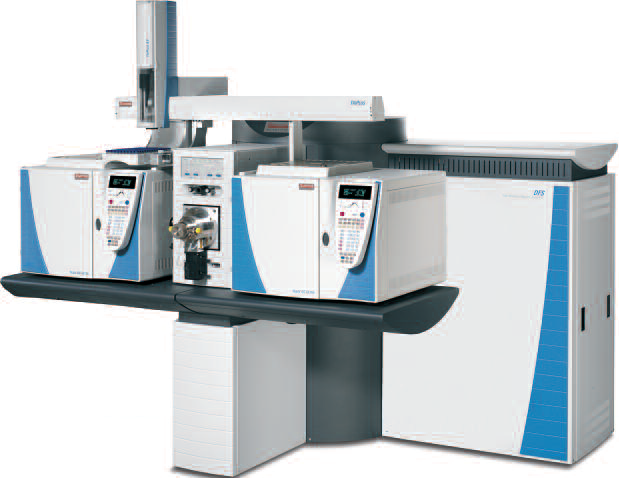 Native PCBs in Serum extract
Native PCBs in Soil extract
Extracts in toluene -PCBs
Stage 1: Connect High Capacity Acid Silica and Alumina (no Carbon) and condition with 60 mL of hexane (vacuum, waste)

Stage 2: Load sample (in 2-10 mL toluene, collect Fraction # 1), rinse loading vials with hexane, elute with 60 mL hexane (collect Fraction # 1), remove acid silica, elute alumina with 50 mL dichloromethane (collect Fraction # 1)

All 209 PCBs are now in Fraction # 1
13C recoveries PCBs soil
10 g soil in toluene, n=6
13C recoveries PCBs salmon
2 g salmon in toluene, n=6
Column Kits with various fat removal capacities for samples in hexane
Conclusions (1)
Samples in toluene (environmental, food): 2-10 mL toluene, collect all 209 PCBs in one fraction using hexane followed by DCM

Reduced hexane volume needed for silica column because of presence toluene

Works also for samples in hexane but more hexane needed in that case for silica elution (“toluene effect” not present)

EZPrep suitable for environmental and food analyses in toluene as solvent. Also suitable for samples in hexane

High sample throughput → 18 samples/hour
6 samples in parallel per station
3 stations fit in one hood
Conclusions (2)
System gives excellent recoveries for PCBs comparable to automated systems

Use of certified  pre-packaged columns guarantees low native background

No worries about breakdown or downtime

No washing needed

No cross-contamination

Low cost
Questions
Contact us at:
raddink@fms-inc.com (Ruud Addink)
thall@fms-inc.com (Tom Hall)